Coordination Compounds
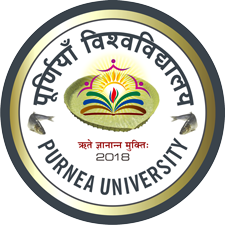 Course Instructor: Dr. Atul Kumar Singh
Assistant Professor
Department of Chemistry 
M. L. Arya College, Kasba
Purnia -854330
India
Coordination Compounds
A type of compound in which molecules or ions form coordinate bonds with a metal atom or ion and when dissolved in water they do not break up completely into individual ions. 
                                      Or 
A type of molecular compound that results from the combination of two or more simple stable molecular compounds and their properties are completely different
from those of constituents, retains their identity in the solid as well as in dissolved state.
 
For example
After ionisation in solution give complex ion
and cation       but there is no evidence of silver or cyanide ions.
Central ion
The cation to which one or more ions or neutral molecule are coordinated is called the central ion.
Coordination Number
The number of ligands that are directly attached to the central metal atom or ion by coordinate bonds is known as the coordination number of the metal atom or ion i.e, the total number of coordination bond ligands form with the central metal atom or ion.
For example
Coordination Sphere
The central metal atom or ion and the ligands that are directly attached to it are enclosed in a square bracket is known as coordination sphere.
Charge on the complex ion
The charge on the complex ion is the algebraic sum of the charges carried by central metal ion and the ligands coordinated to it.
For Example
Thank you